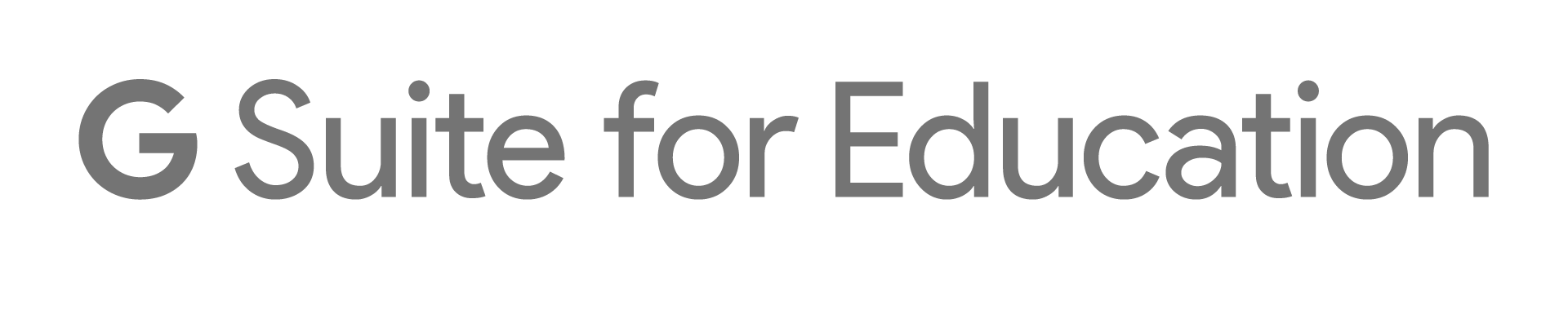 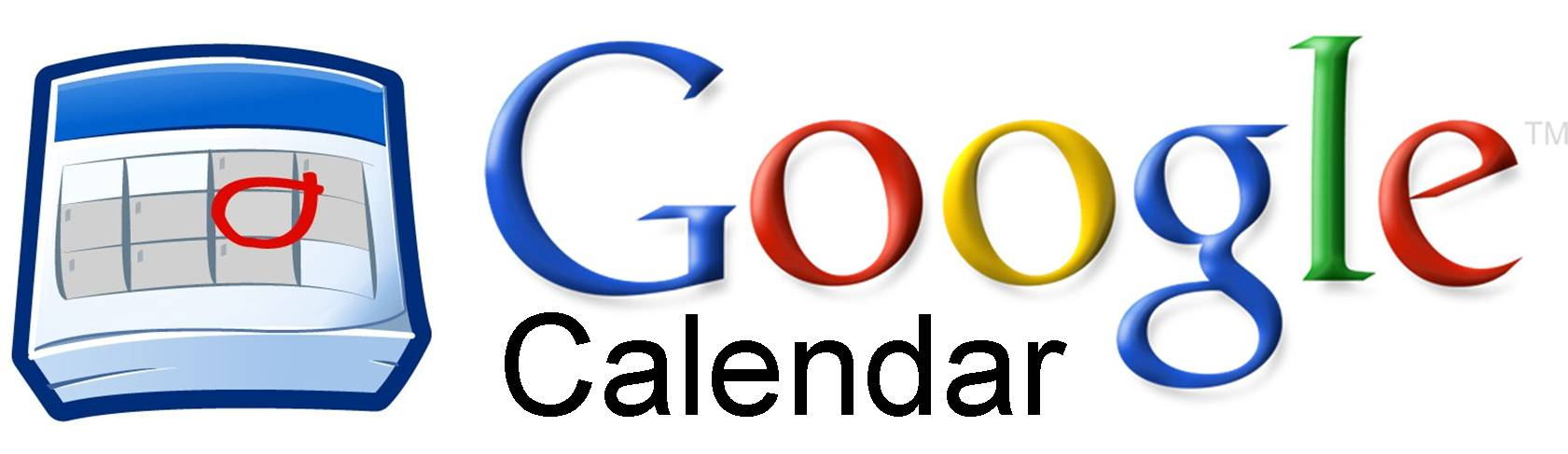 IES Valle Inclán.
Rafael Reina.
‹#›
Índice
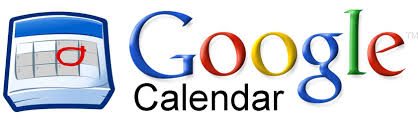 Calendario de Google.
Crear diferentes calendarios.
Compartir calendarios.
Crear eventos.
Planificar reuniones.
Planificar las clases.
Organizar ideas con Google Keep.
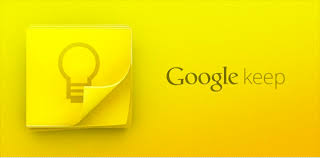 ‹#›
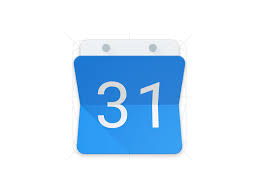 Google Calendar
Gestiona tus reuniones con Calendar
Con los calendarios compartidos de Google Calendar es muy fácil organizar reuniones. 
Recibes invitaciones y recordatorios e incluso puedes incorporarte a una videollamada directamente desde tu bandeja de entrada.
Sincronización con los calendarios de diferentes dispositivos y aplicaciones como Additio.
‹#›
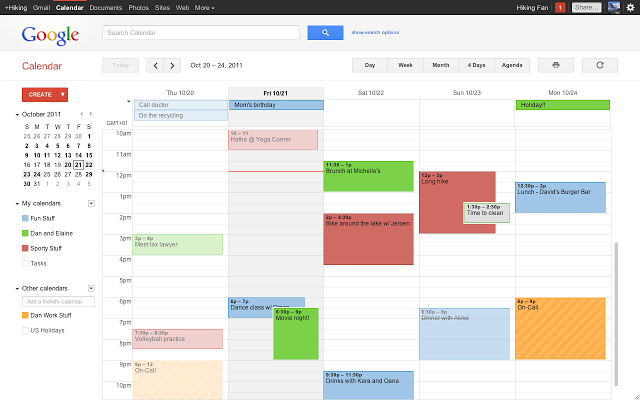 ‹#›
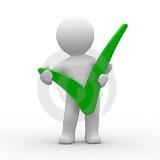 Buenas prácticas sobre los calendarios
Usar varios colores para identificar distintos calendarios y distintos tipos de eventos
‹#›
Índice
Nuevos retos.
Comunicación con Google.
Calendario de Google.
Google Drive.
Google Keep.
Google Draw.io
Google Sites.
ClassRoom.
‹#›
Google KEEP
Apunta rápidamente todo lo que se te pase por la cabeza y recibe un recordatorio. 
Graba un recordatorio de voz. 
Guarda una foto de y organízala. 
Crea listas y comparte tus ideas con familiares y amigos.
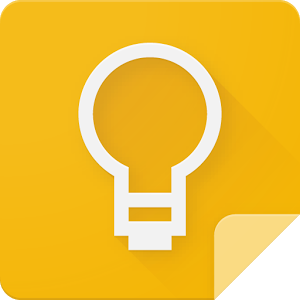 ‹#›
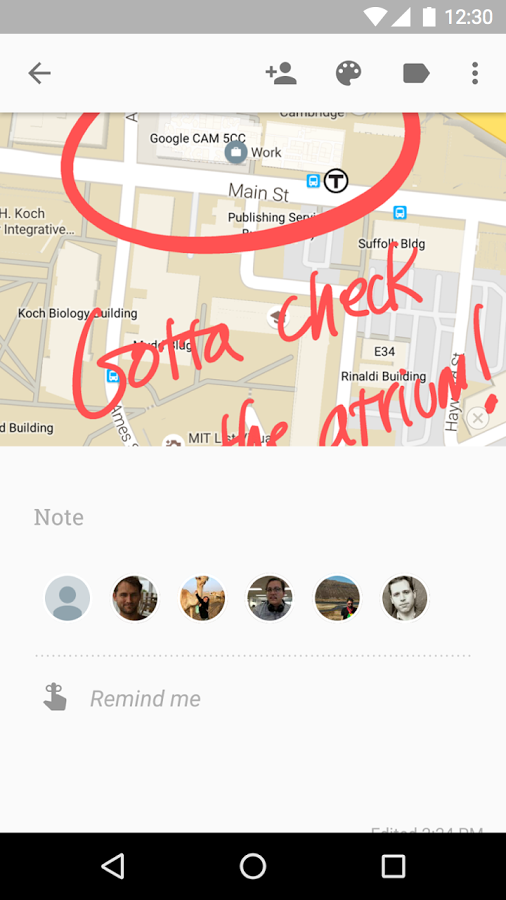 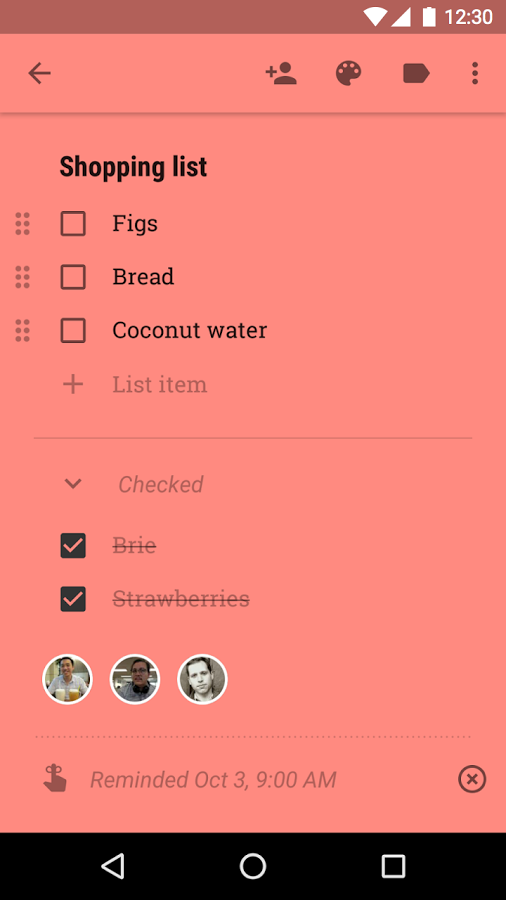 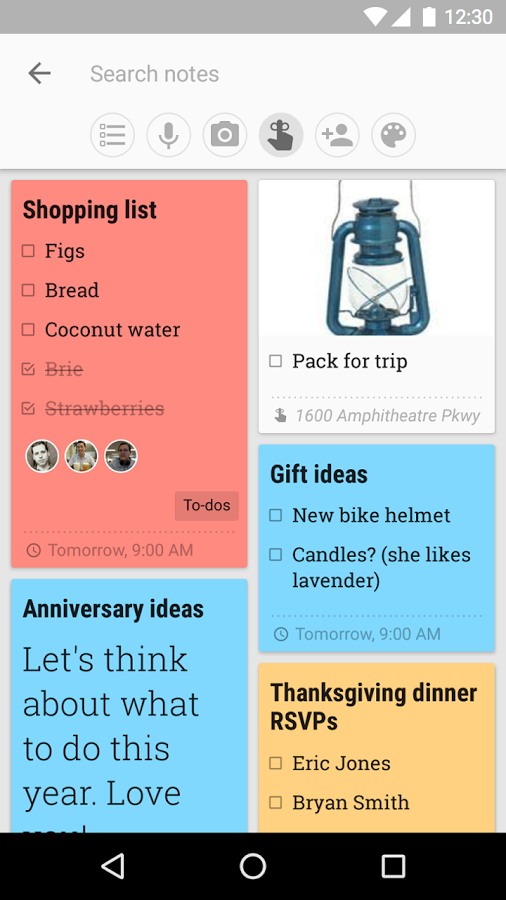 ‹#›
Más Información...
Centro de aprendizaje de Google: https://apps.google.es/learning-center/ 
Más aplicaciones en Marketplace:
https://apps.google.com/marketplace/
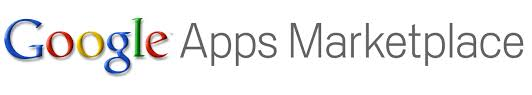 ‹#›